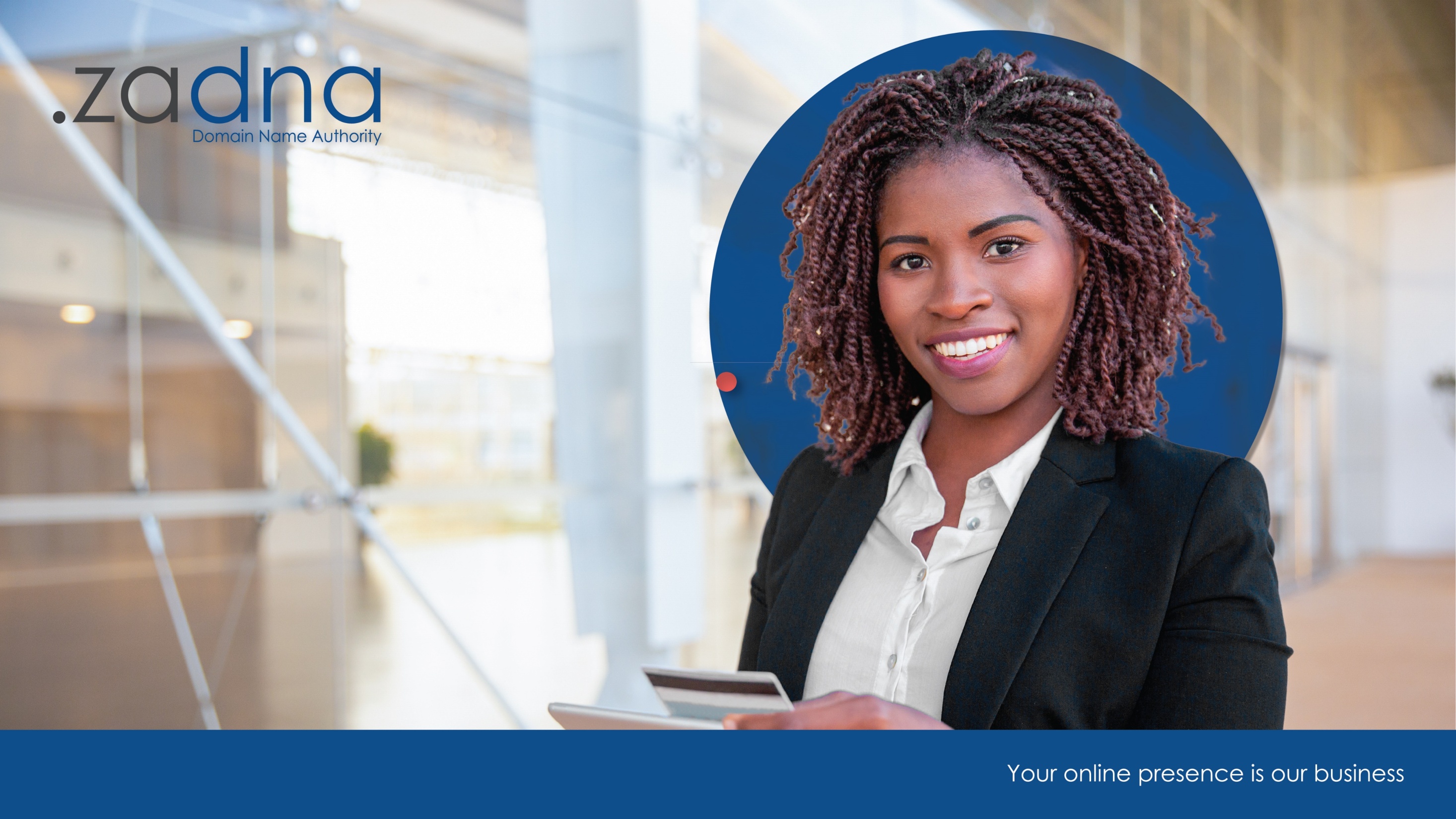 PowerPoint Title 1
Annual Performance Plan for the 2022/23 Financial Year
PRESENTERS
Presentation Overview
01
05
Overview of ZADNA
ZADNA Strategic Outcomes
02
06
Legislated Mandate
Strategic Outcome 1 to 5
07
03
2022-23 Budget
Strategic Overview
08
04
ZADNA Strategic Outcomes
Conclusion and Way Forward
01
Overview of ZADNA
The .za Domain Name Authority (ZADNA) is statutory regulator and manager of .ZA Namespace
PRT1
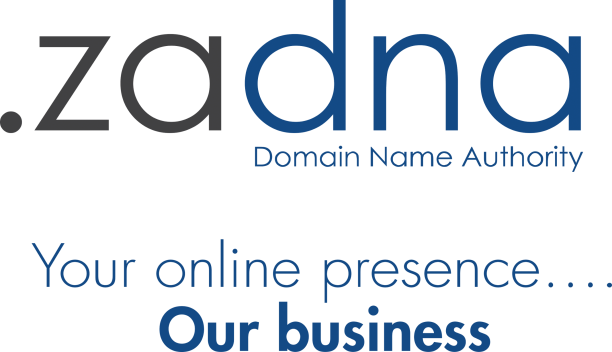 The Authority must enhance public awareness on the economic and commercial benefits of domain name registration.
PRT2
Comply with international best practice in the administration of the .ZA domain name space; license and regulate registries and  registrars and publish guidelines on .ZA domain namespace.
PRT3
ZADNA is the custodian of the Internet Governance in South Africa.
PRT4
02
Legislated Mandate
ZADNA is a statutory, not-for-profit entity established in terms of Chapter X of the ECT Act 25 of 2002 to administer, manage and regulate the .ZA namespace. The mandate can be summed up as follows:

Management and administration of the .ZA namespace; 
.ZA policy, licensing and regulation;
Monitoring and compliance; 
Domain name awareness and education; 
Research and development; and
Making relevant policy recommendations to the Minister.
Alternate Dispute Resolution Regulations

Additional non-ECT Act Responsibilities
dotCities
Internet Governance
03
Strategic Overview
VISION – A world-class domain name regulator
OUR MISISON
OUR VALUES
To implement an effective domain name regulatory and management framework that positions .ZA to be accessible, stable, secure, growing and competitive in serving South Africans and then the global Internet community.
Transparency - ZADNA maintains active consultations with interested and affected parties in carrying out its mandate, in developing policies for .ZA.
Accountability - ZADNA takes responsibility for its decisions and is able to objectively and fairly justifying its actions.
Inclusivity - ZADNA ensures that its stakeholders can participate actively in its policy and regulatory processes and that none should feel constrained from making a meaningful contribution in such processes.
Integrity - We act with integrity in all we do (doing what’s right).
03
Strategic Overview
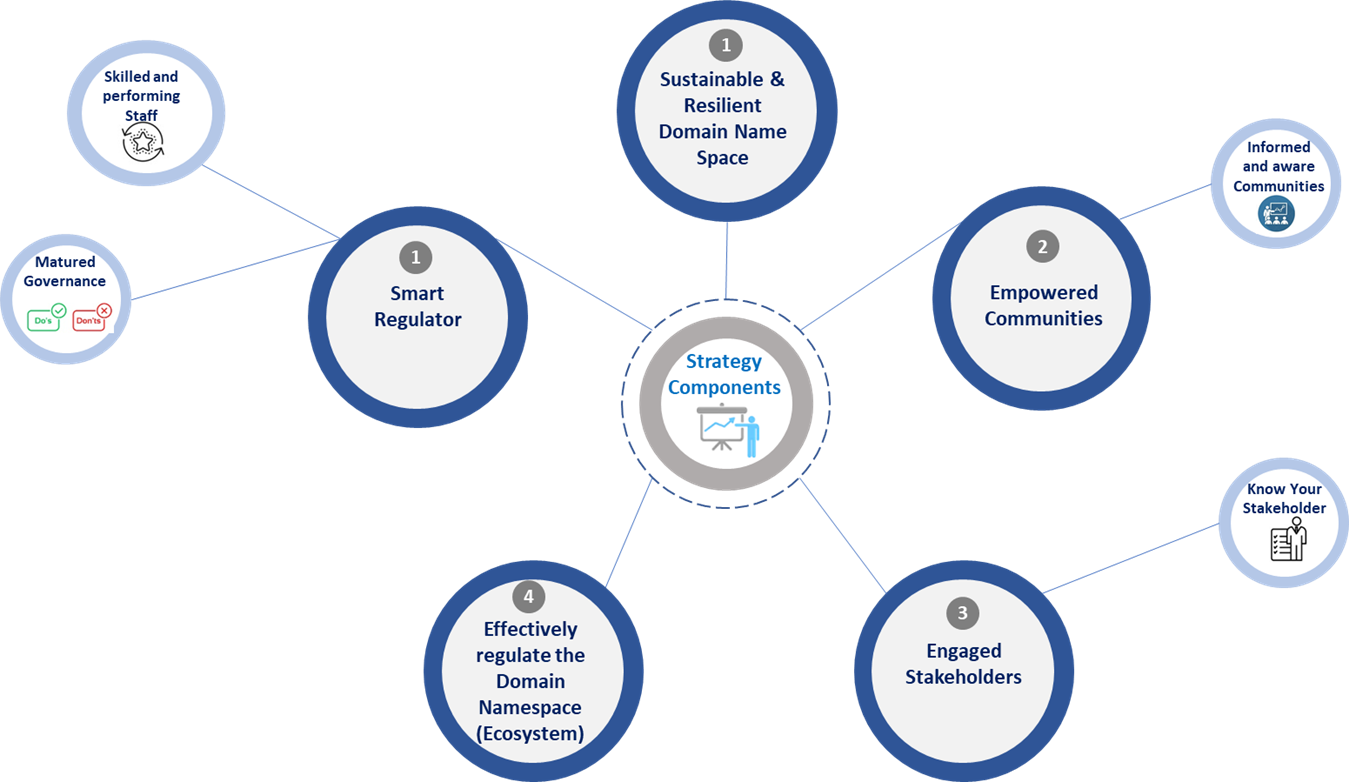 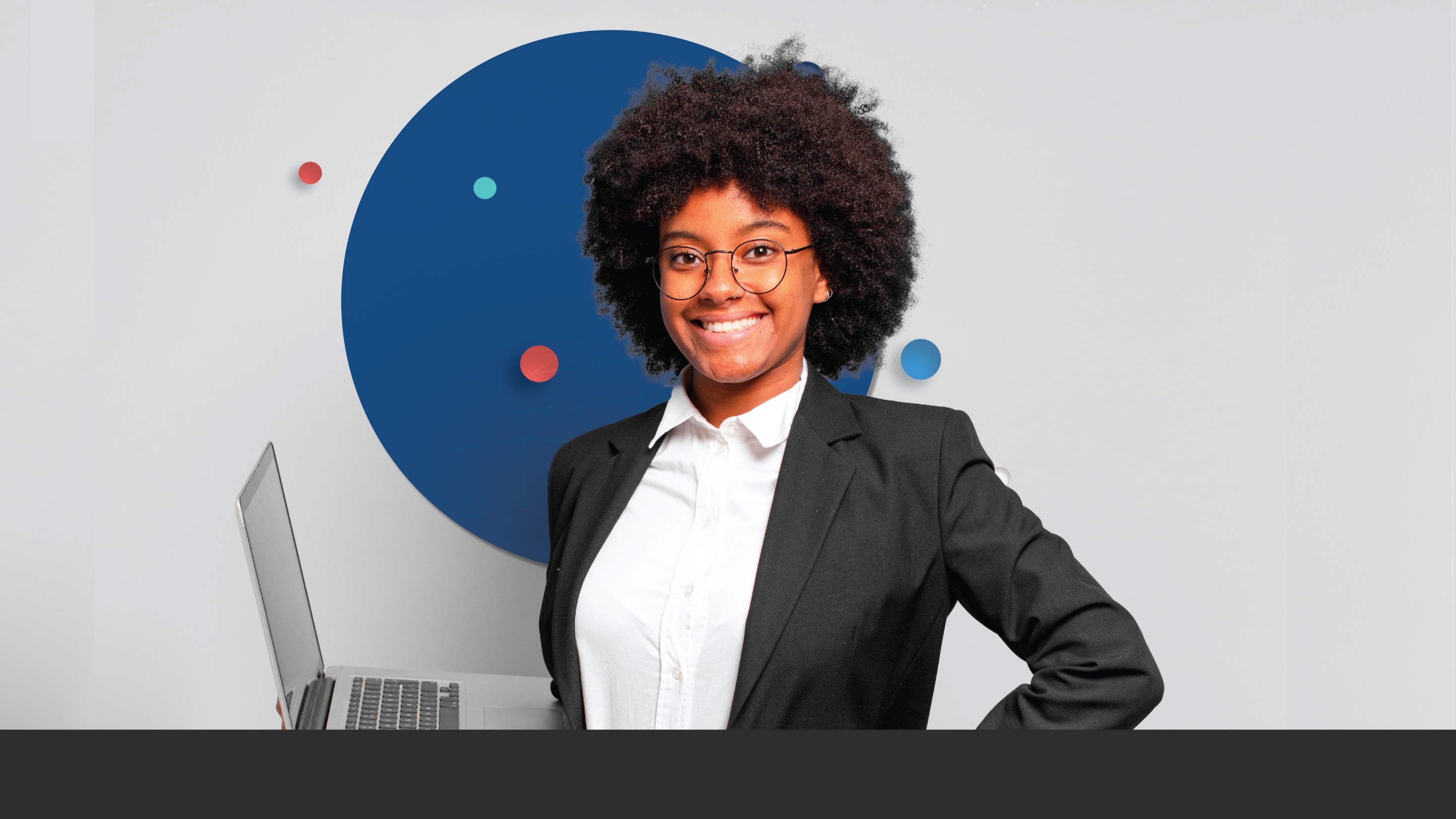 2021-2022 Performance Summary
04
Impact statement
To contribute to an economically prosperous and empowered communities by enabling a regulated, secure and vibrant ZA domain name space.
ZADNA Strategic Outcomes
04
Impact statement
To contribute to an economically prosperous and empowered communities by enabling a regulated, secure and vibrant ZA domain name space.
ZADNA Strategic Outcomes
04
Impact statement
To contribute to an economically prosperous and empowered communities by enabling a regulated, secure and vibrant ZA domain name space.
ZADNA Strategic Outcomes
05
2021/22 Performance
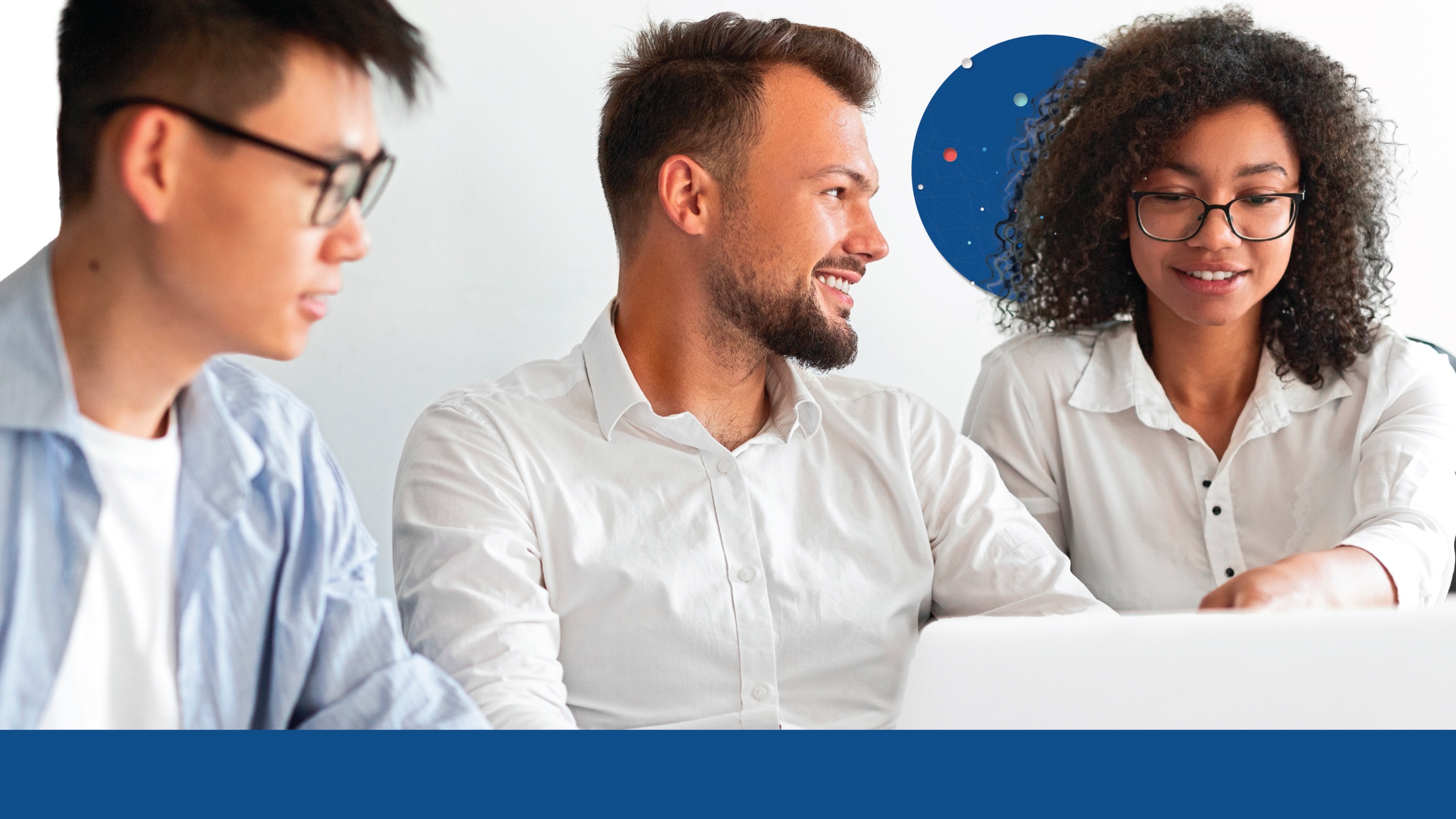 Annual Performance Targets for 2022-2023
06
Strategic Outcome 1
06
Strategic Outcome 2
06
Strategic Outcome 3
06
Strategic Outcome 4
06
Strategic Outcome 5
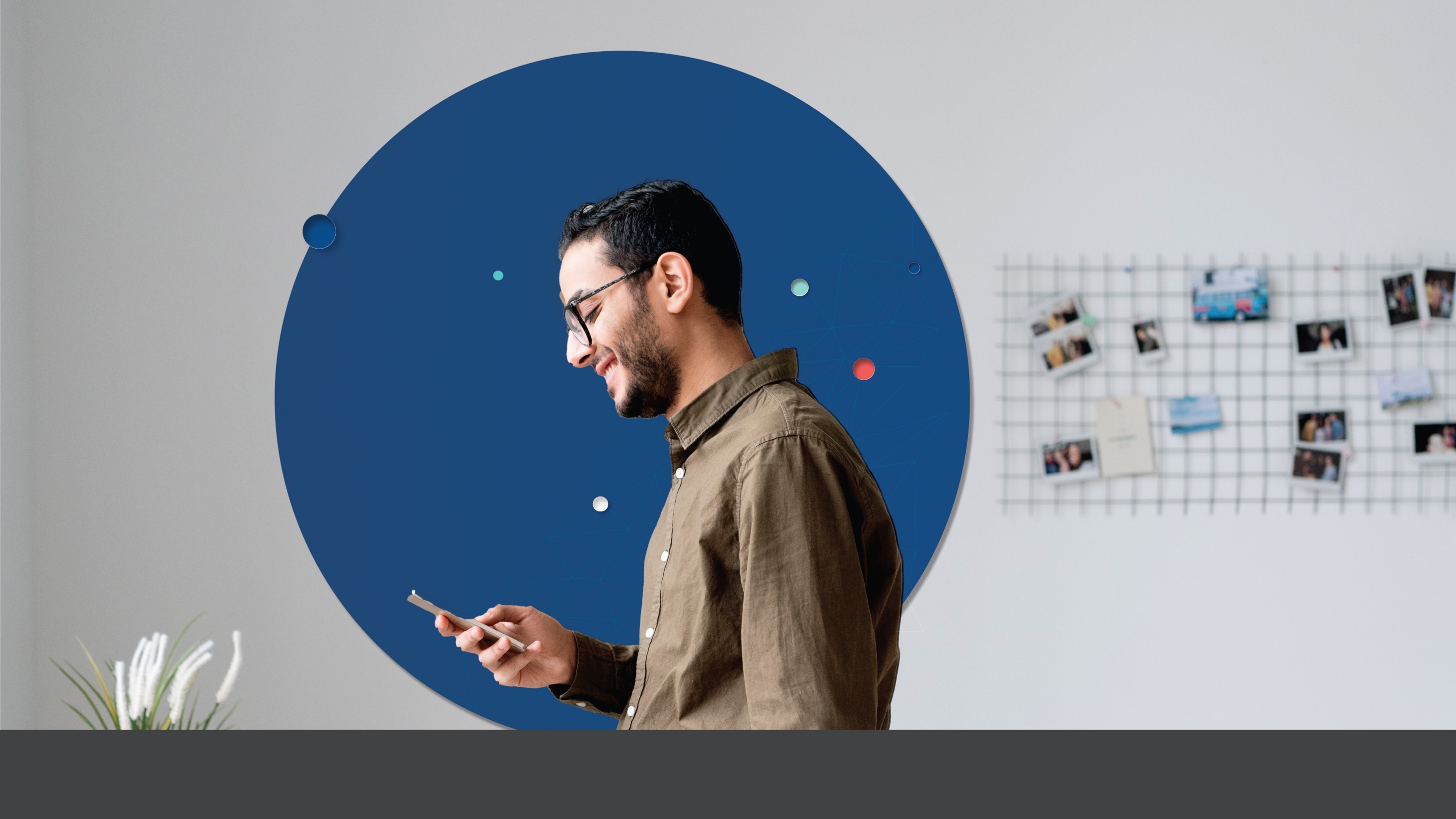 2022/23 Financials
07
2022-23 Budget
02
Conclusion
In 2022 ZADNA will finalised the Registry-Registrar Licencing framework, conducting public participation.
Member driven engagements.
Thought leadership through Research Chairs.
Industry qualification for the DNS space
Enable and become a pivotal participant in the digitisation of the informal economy
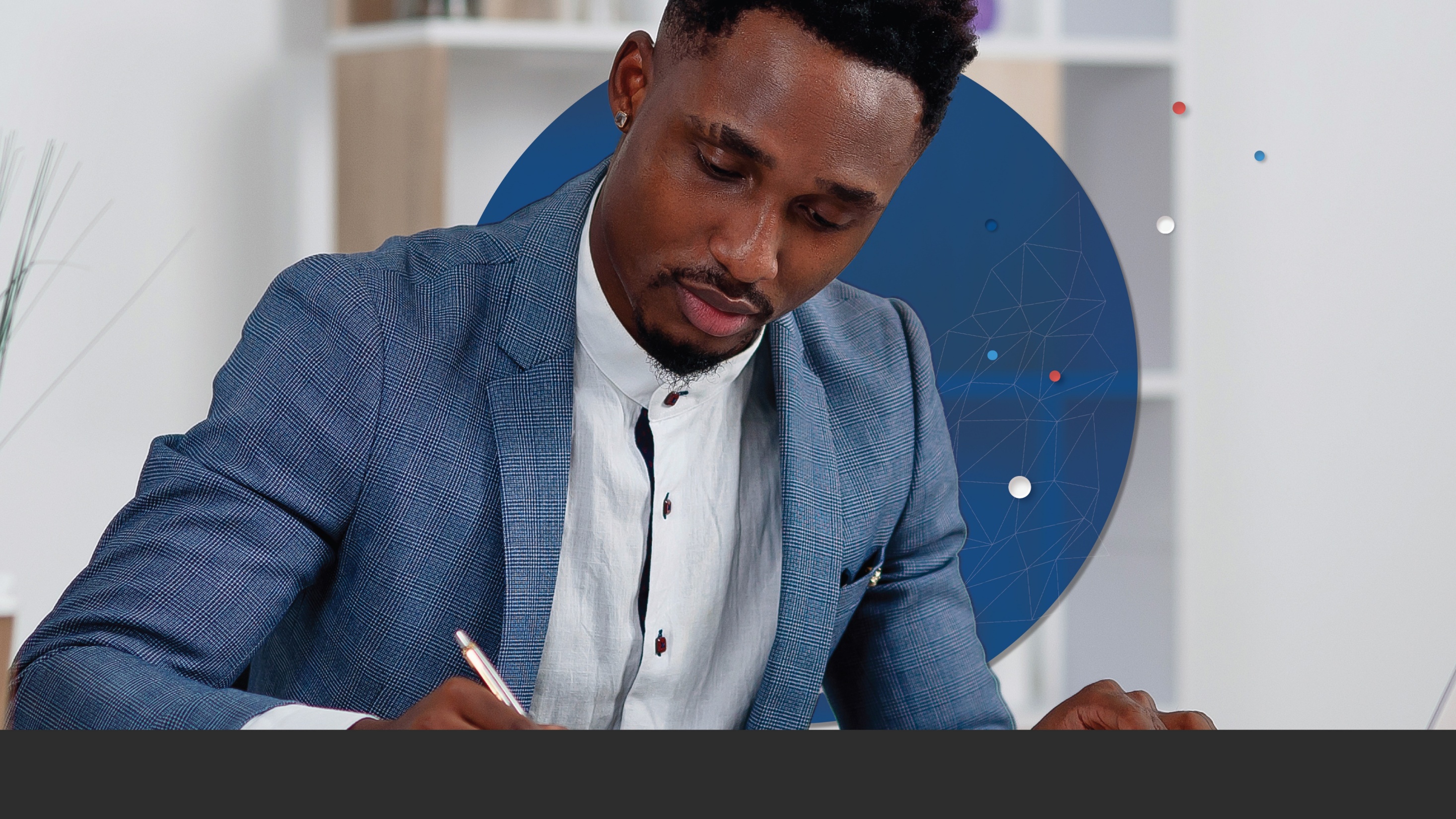 Thank you – Questions and Discussion